Greg Andolshek
Alex Koch
Michael McCormick
Team Lasso
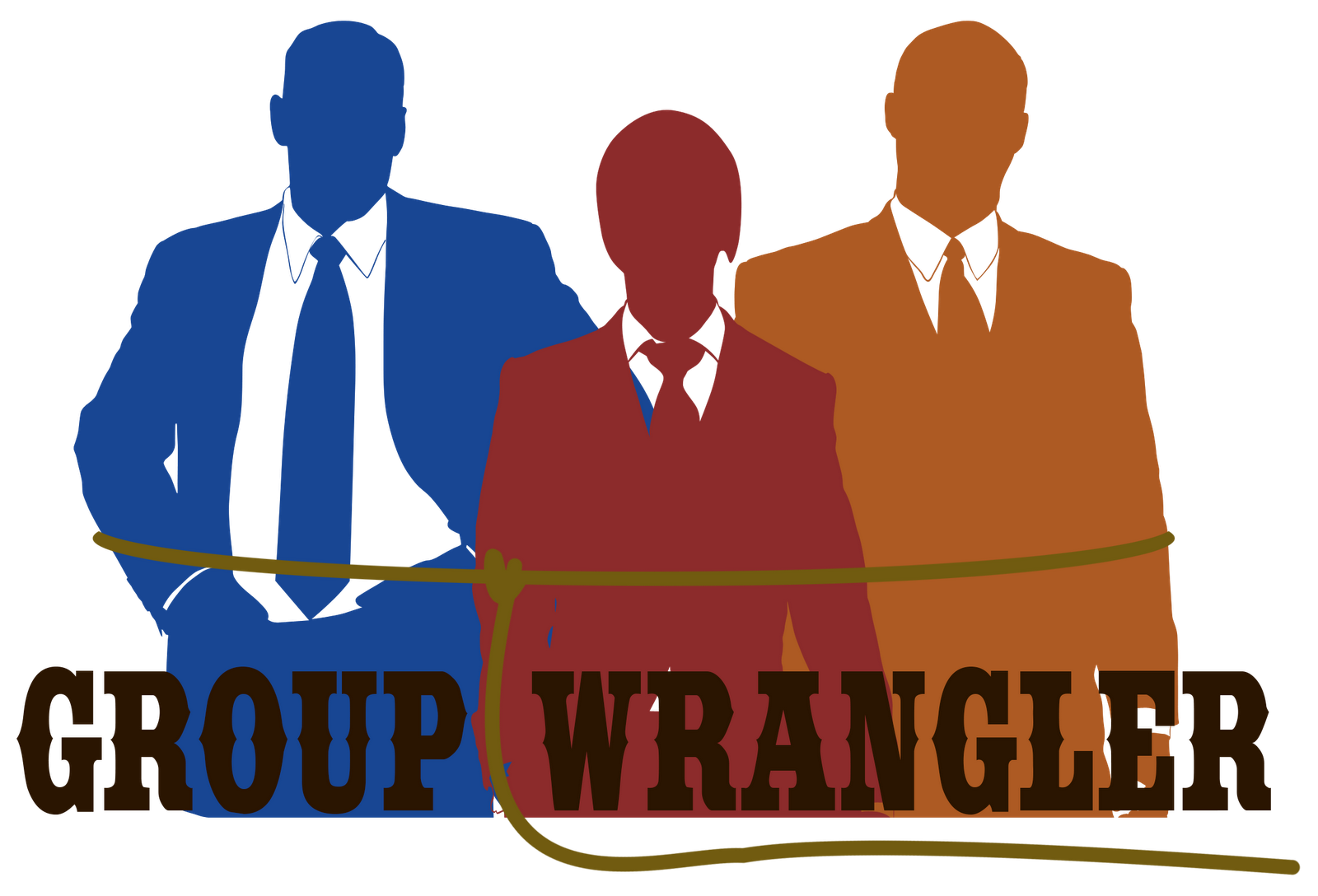 Team Lasso
2
Group Members
Greg Andolshek - Architect, Release Manager, Documenter
Alex Koch - Graphics Designer, Database Manager
Michael McCormick - Team Leader, Communicator
Mentor
Dr. Eck Doerry
Sponsor
Melissa Armstrong
Outline
3
Project Statement and Solution Overview
Requirements and Specifications
Architecture 
Implementation 
Challenges
Grouping Overview
4
Groups are everywhere
Types of groups:
Large companies
Sports leagues
Social sites
Challenges for groups:
Finding members
Managing groups 
Analyzing groups
Communicating within groups
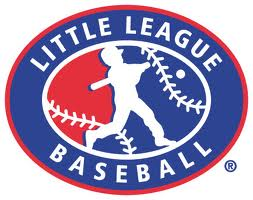 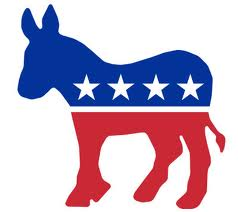 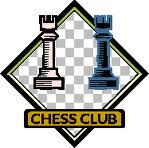 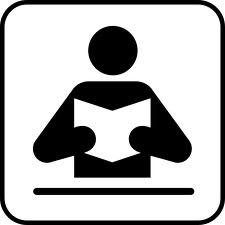 General Requirements
5
Group Management
Dynamic Group Attributes
Automated Grouping
Manual Grouping
Group Profiles
Group Analysis
Graphical Breakdown
Usage Patterns
User Curation
User Profiles
Dynamic User Attributes
Communication
Messaging
Forums
Blogs/Walls
Other Products
6
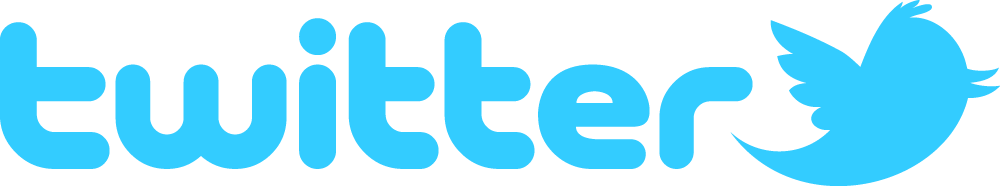 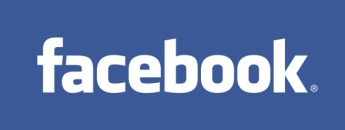 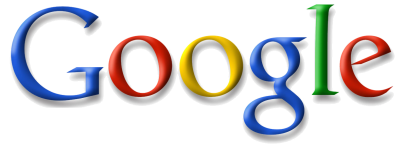 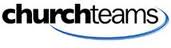 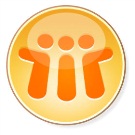 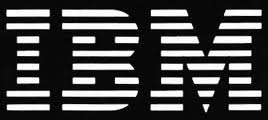 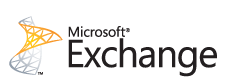 Other Products
7
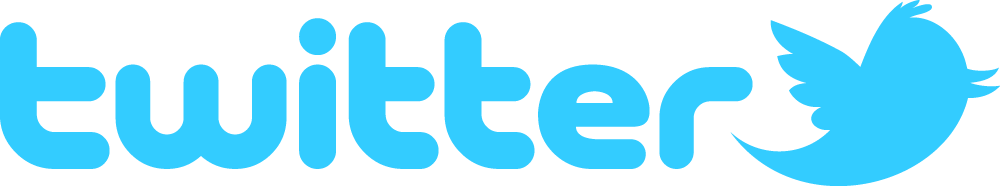 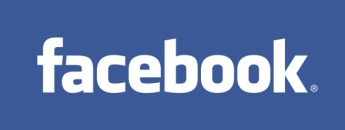 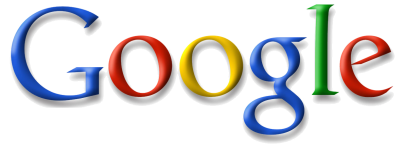 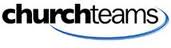 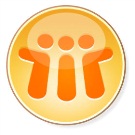 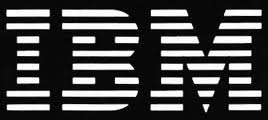 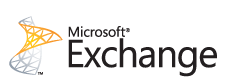 Global Science and Engineering Program
8
Problem applies to many organizations, including GSEP
Dual degree in 5 years
1 year Abroad
300-500 people
Many possible subgroups
Strong need for communication
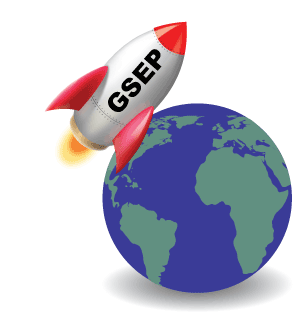 Solution Overview
9
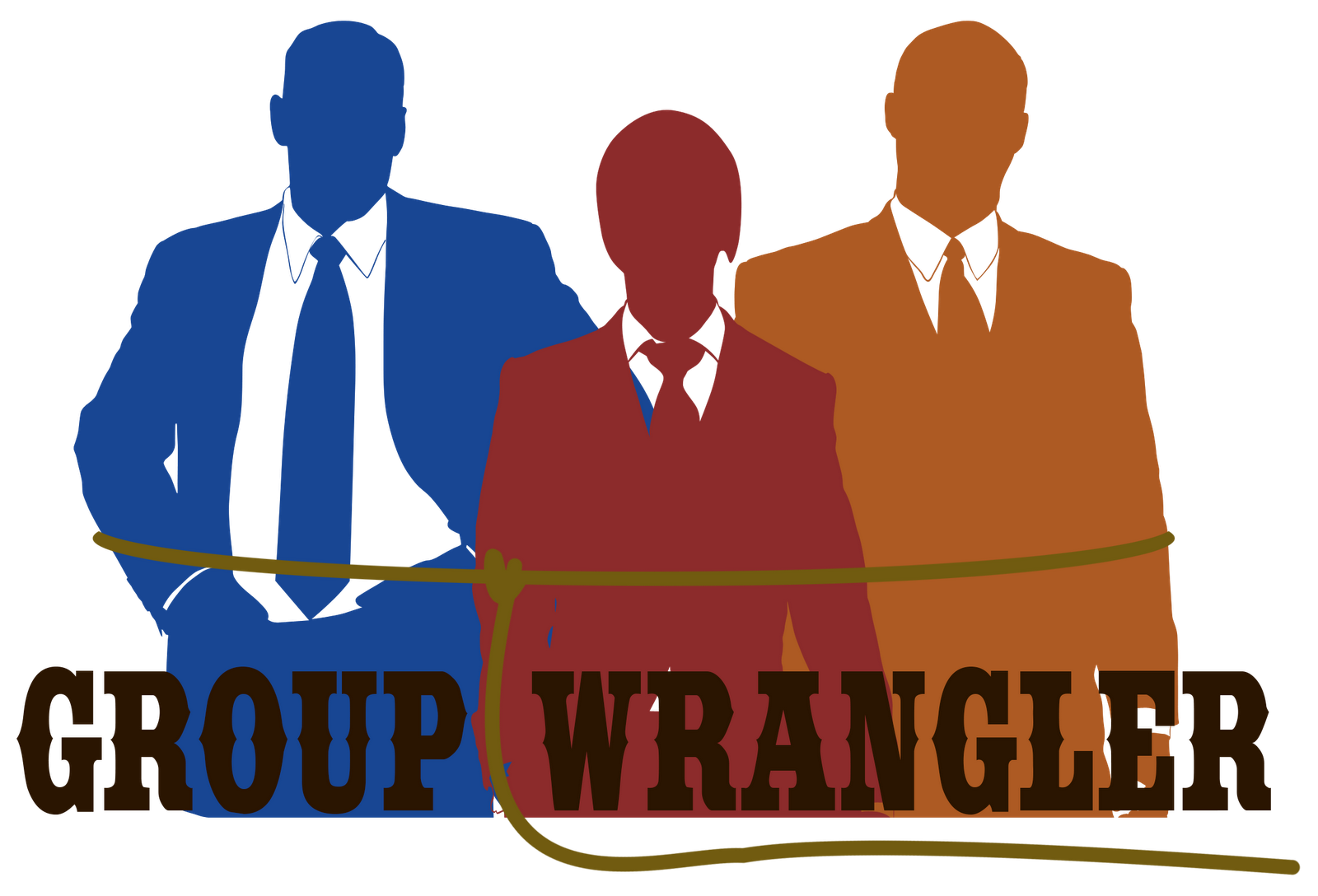 Solution – Group Wrangler
10
Web-based solution for group management
Key features:
Group Management
Group Analysis
User Curation
Communication
Other features:
Free
Open Source
Functional Specifications
11
Generic user
Communicate
View Groups
Manage Account





Administrator
Communicate
View Groups
Manage Account
Manage Users
Manage Groups
Manage Applications
Generic User Functional Specifications
12
Admin Functional Specifications
13
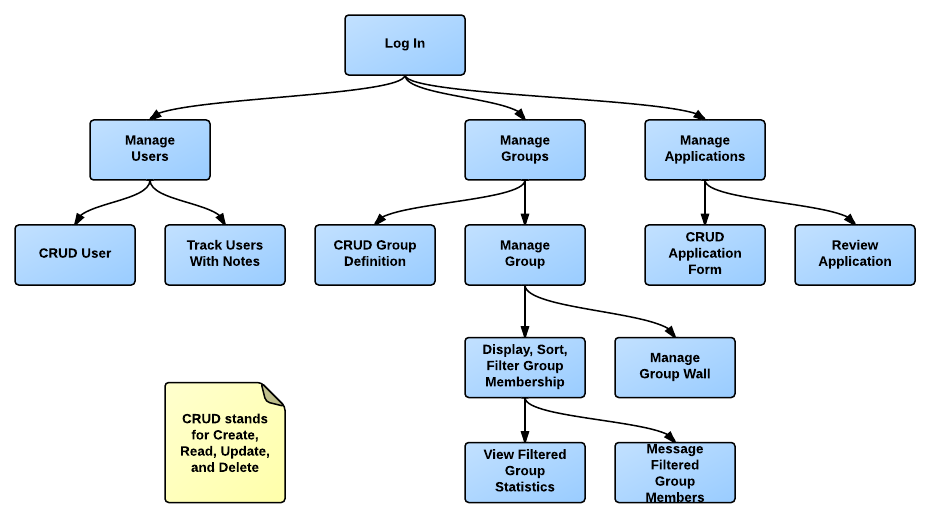 Implementation Constraints
14
Cross-platform compatible
Modern browser compatible
Privacy protection laws
Performance specifications
Ready to use out of the box
Minimal maintenance
Easy to learn
Modular
Scalable
Architecture Overview
15
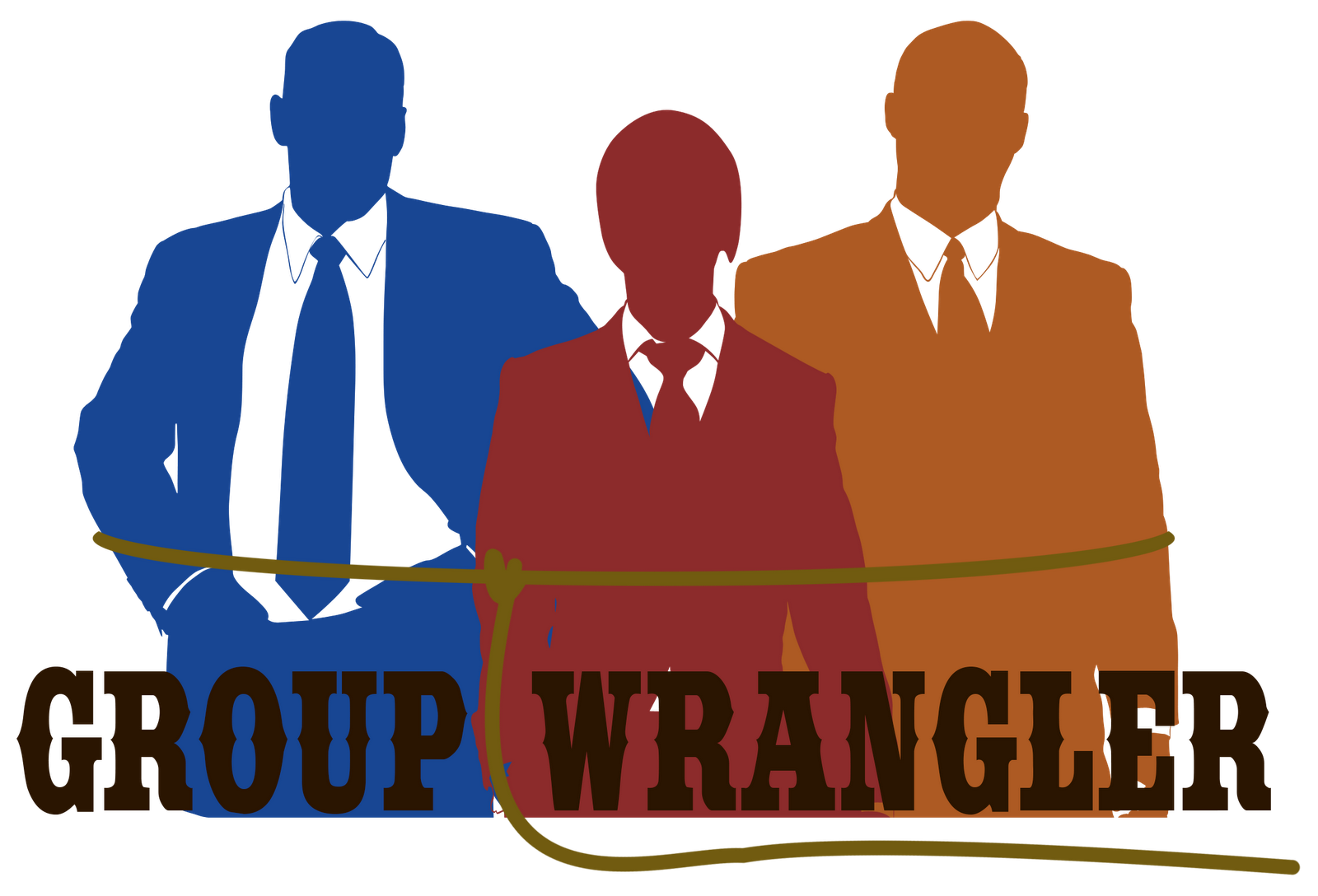 Functional Modules
16
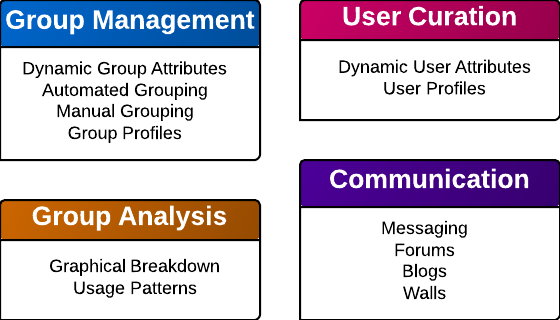 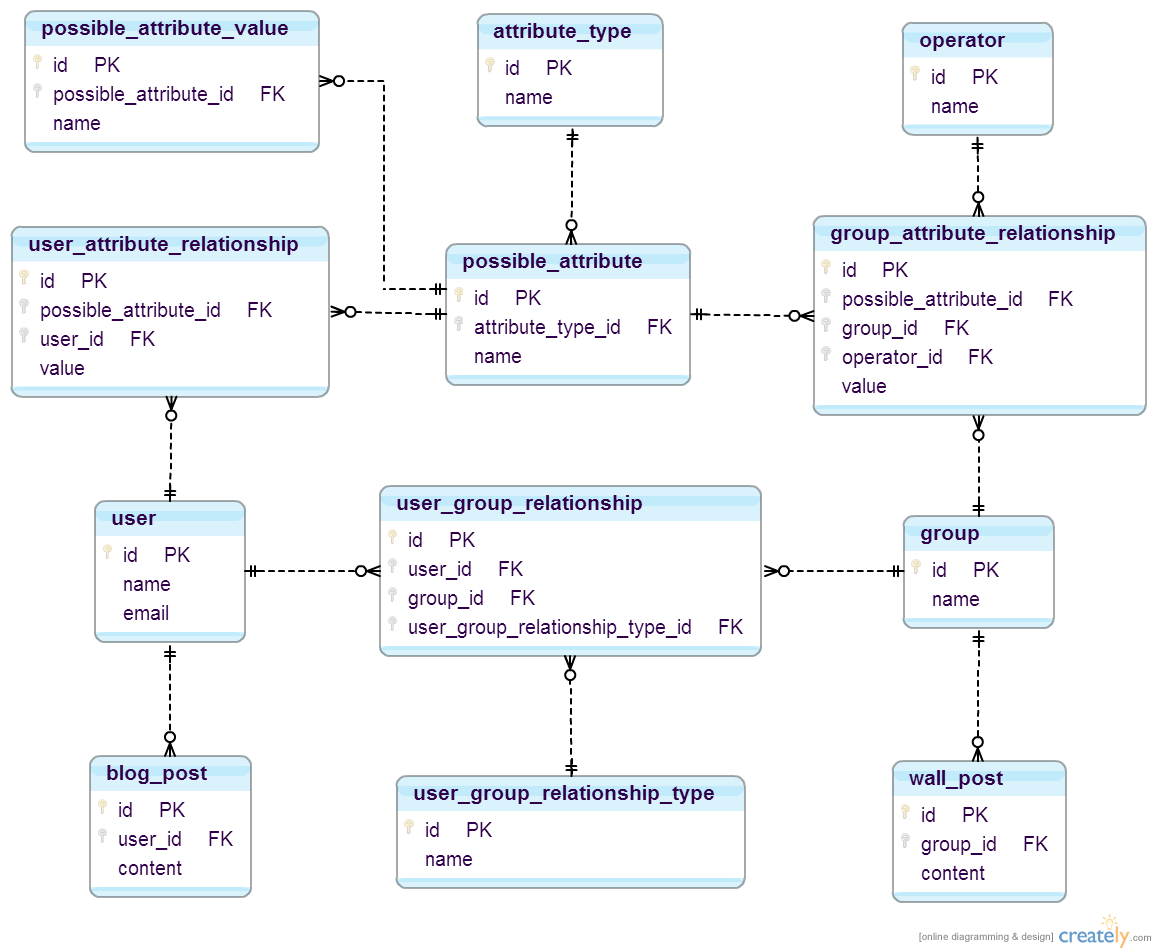 17
ER Diagram
18
Client-Sever Architecture
Ruby on Rails Server
19
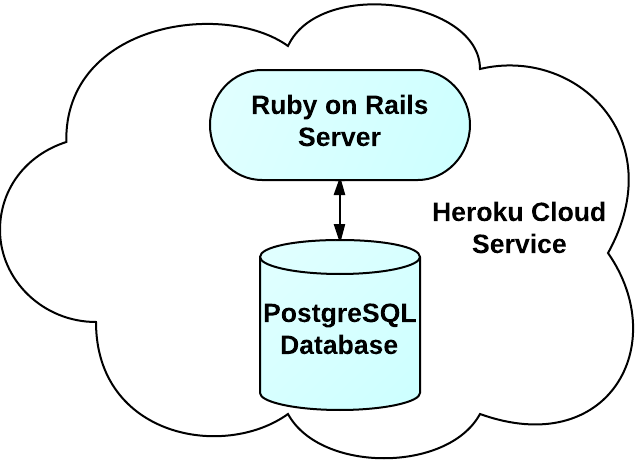 Model-View-Controller
Client
Implementation Overview
20
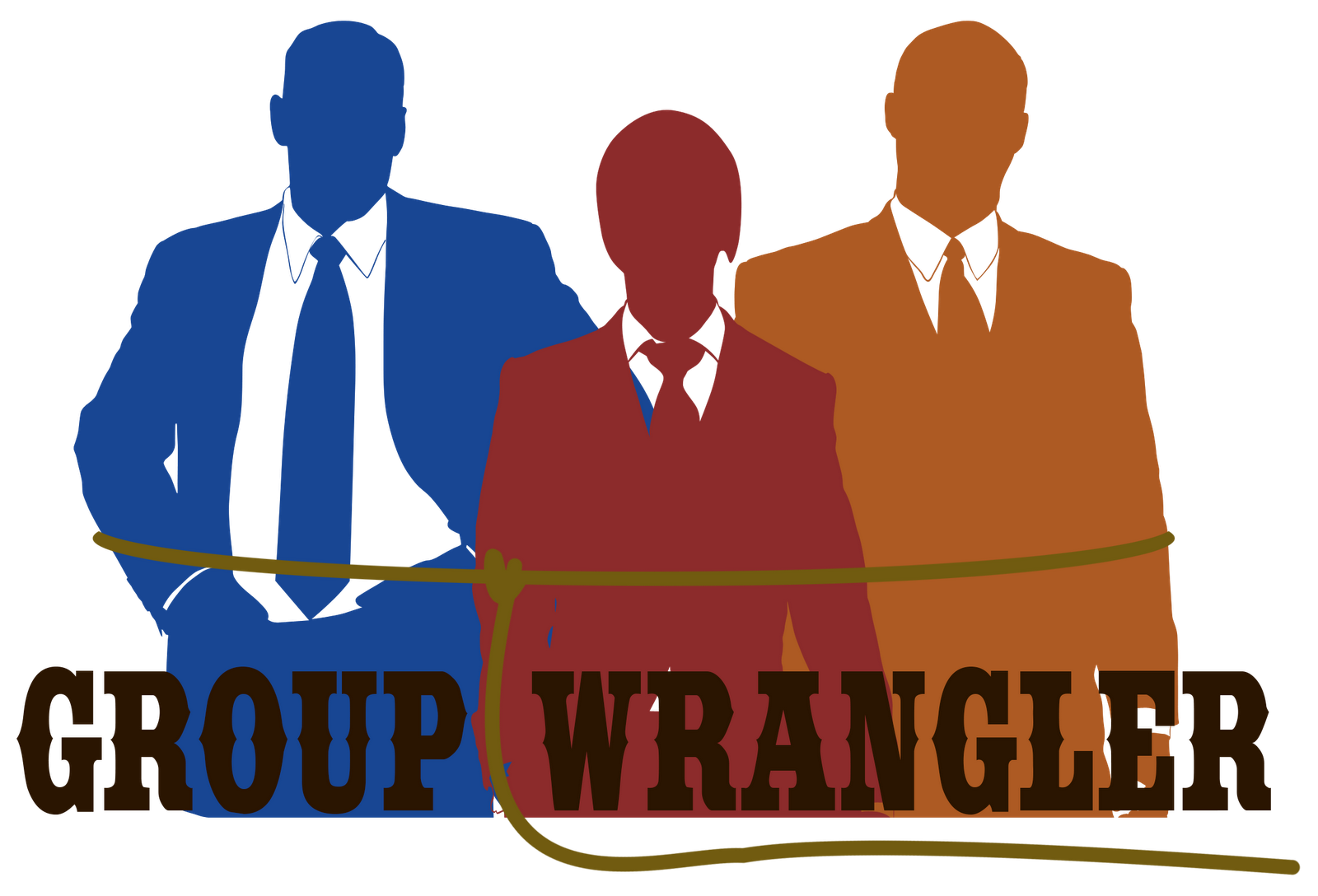 Initial Setup
21
1
2
3
Initial Setup Part 1 – Attribute Setup
22
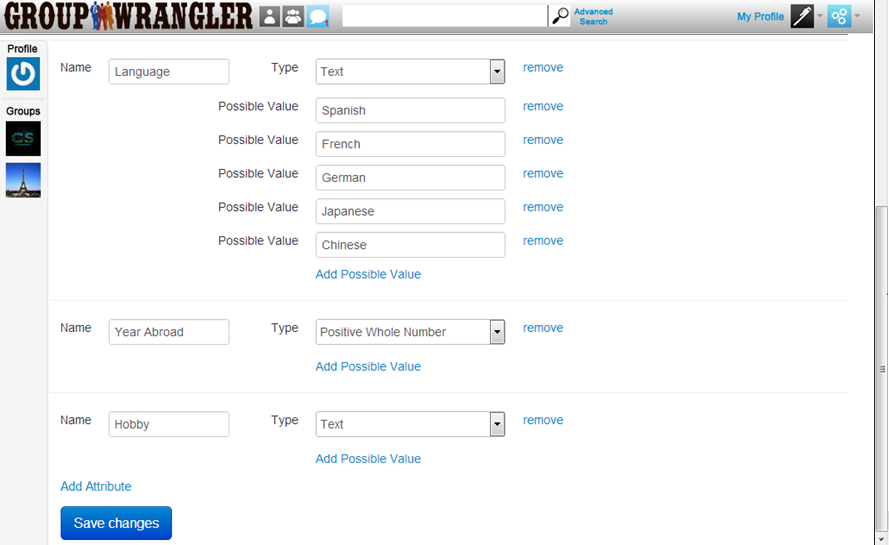 Initial Setup Part 1 – Group Creation
23
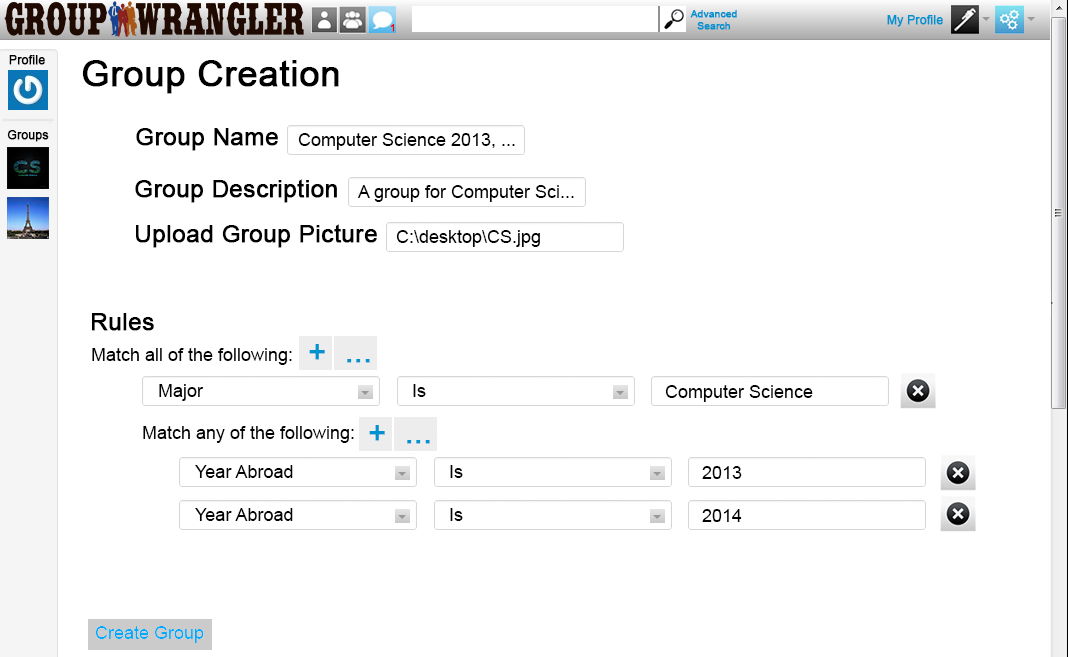 Group creation/update page
Show filling out group info, including attributes
Initial Setup Part 2 – User Creation
24
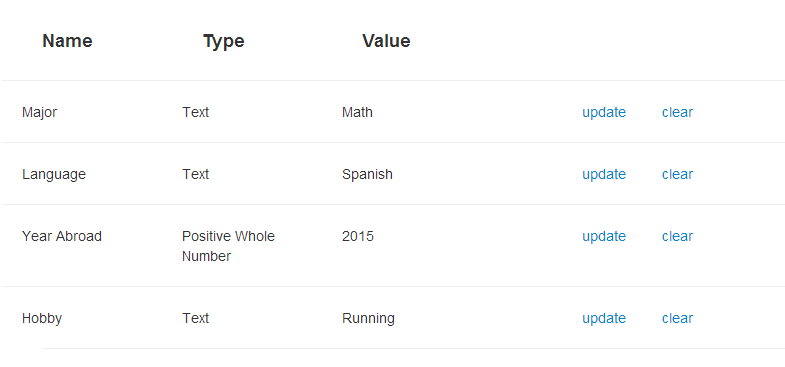 Initial Setup Part 2 - User Blog Update
25
Initial Setup Part 3 – Automated Grouping
26
Member list
Show members that are now part of the group
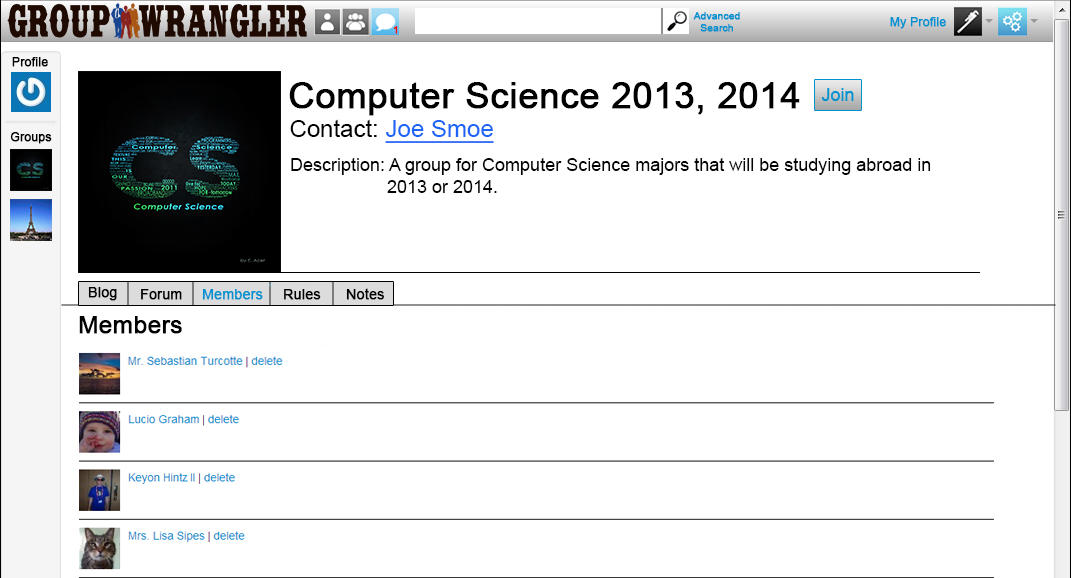 Group Tools
27
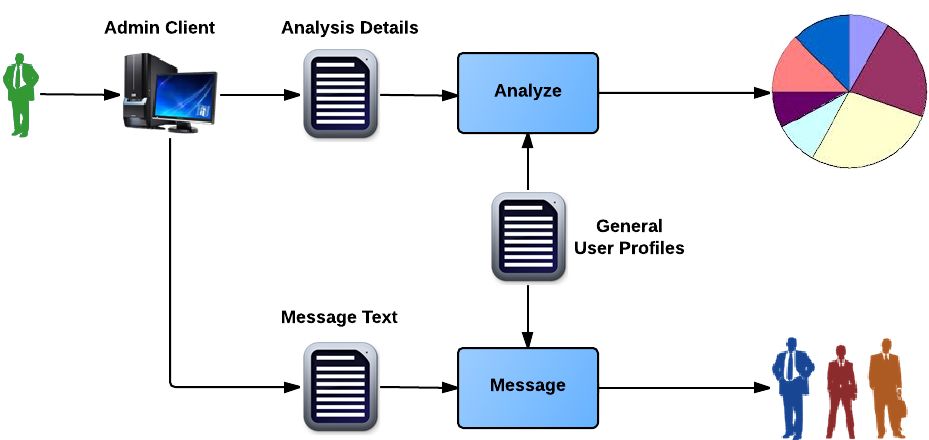 Group Tools - Analysis
28
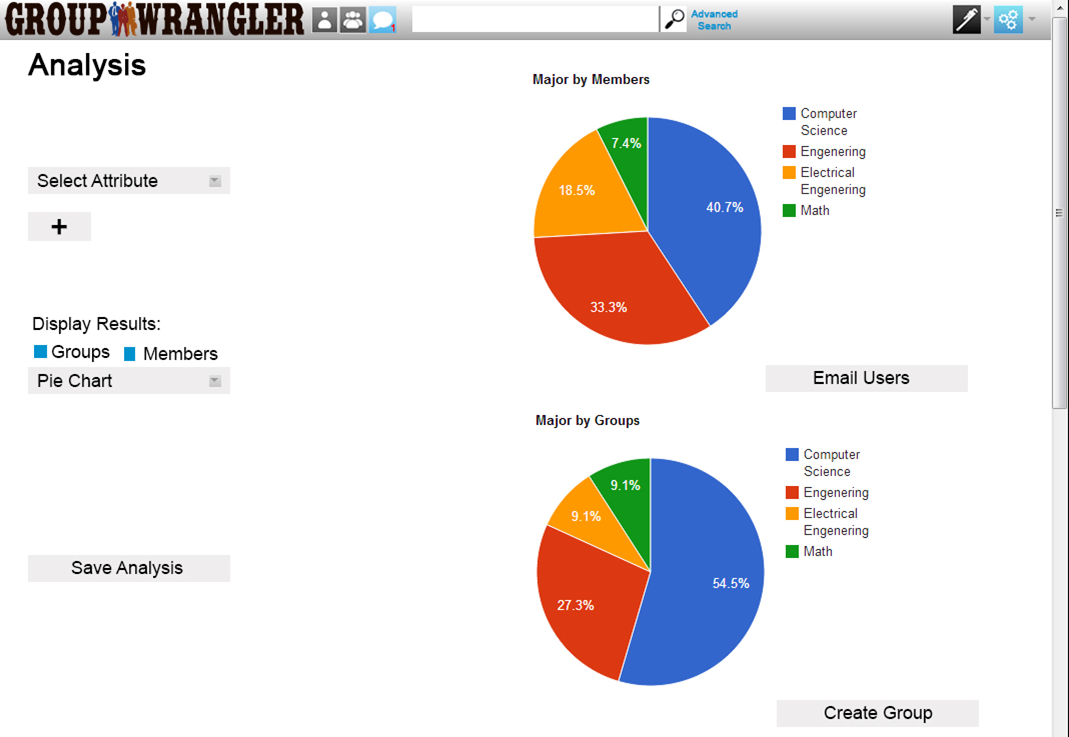 Problems and Challenges
29
Quick user and group navigation
Analysis tool
Proper level of communication
Scaling of user base
Schedule
30
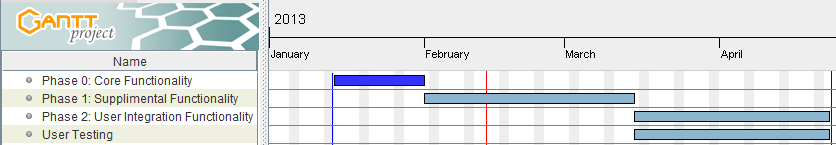 Conclusion
31
Solution
Group Wrangler
Free
Open source
Automated grouping
Analysis tools
Maintains social aspects
Current Progress
Solid concept of all site pages
On track to develop powerful group management and tracking tool
Aware of possible challenges and ways to address them
Vision
Premiere group management software
Schedule
32
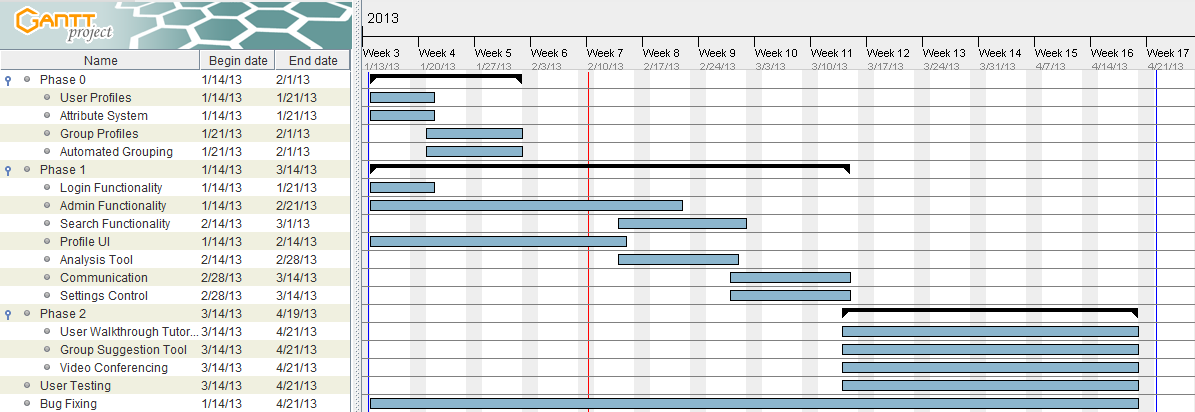 Google APIs
33
Pros
Good for static attributes
Powerful communication tool among users and groups
Wide variety of APIs
Cons
No support for group attributes or automated grouping
No dynamic attributes for user profiles
Limited access to certain parts of APIs
Other Products
34
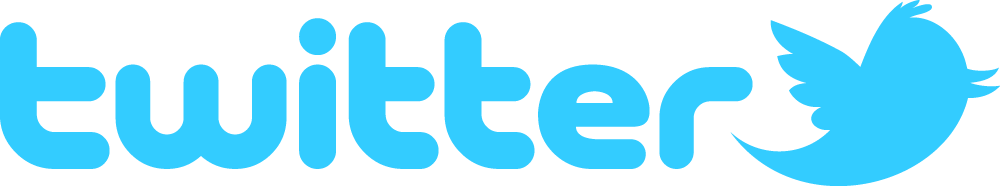 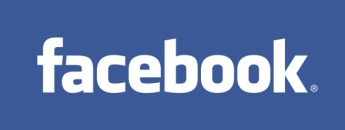 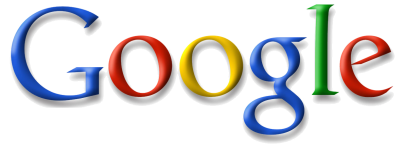 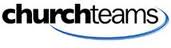 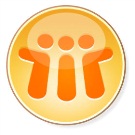 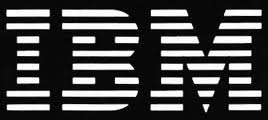 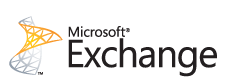 Group Management - Analysis Tool
35
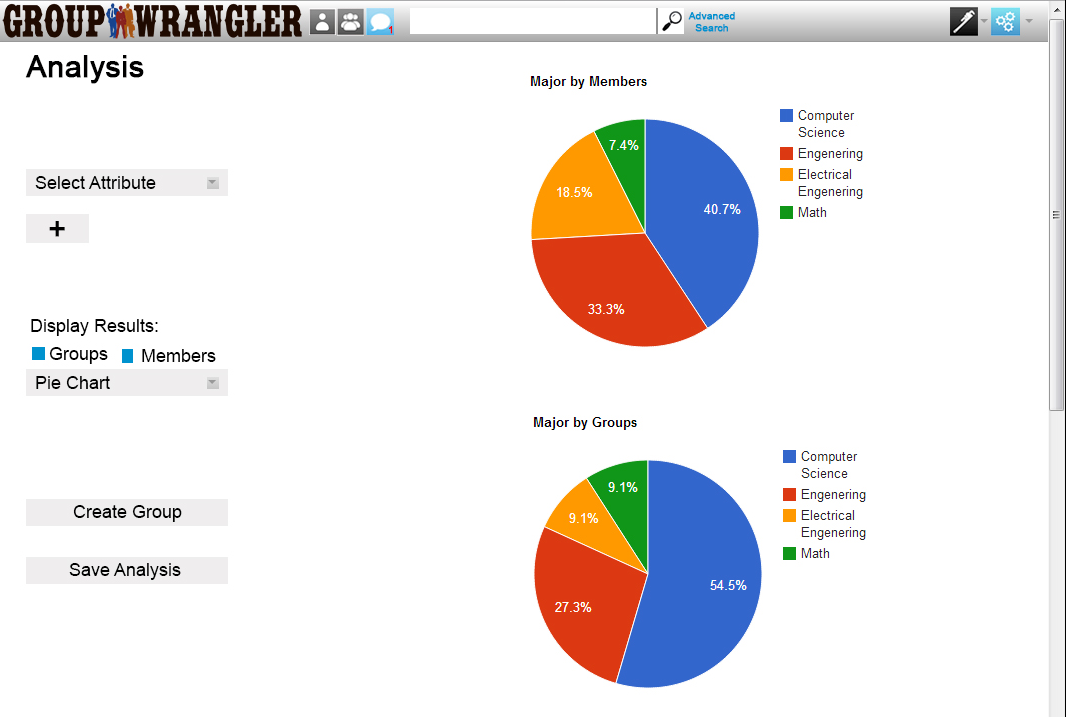 Conclusion
36
Problem 
Lack of proper group management and tracking tool
Solution
Group Wrangler
Free
Open source
Automated grouping
Analysis tools
Maintains social aspects
Vision
Premiere group management software
Requirements Acquisition
37
Regular sponsor meetings
Initial meeting to understand project
More specific details in following meetings
Outline
38
Project Statement
Solution Overview
Requirements and Specifications
Architecture Overview
Implementation Overview
Problems and Challenges
Schedule
Conclusion
Environmental Requirements
39
Cross-platform compatibility
Modern browser compatibility
Privacy protection laws
Non-Functional Requirements
40
Installation and setup within 30 minutes
Deployment to hosting service within 5 minutes
Initial profile creation within 5 minutes
Group creation within 5 minutes

Challenges
Ease of use
Modular 
Scalable
Risks
41
Flexibility and data integrity
Inform admin of consequences
Request confirmation
Security of user information
Authentication
Database encryption
Future expansion of the system
Modular
Bundle of software
Schedule
42
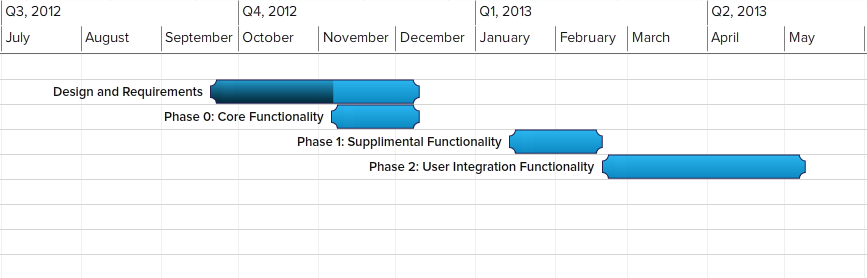 Conclusion
43
Problem 
Lack of proper group management and tracking tool
Solution
Group Wrangler
Free
Open source
Automated grouping
Analysis tools
Maintains social aspects
Vision
Premiere group management software
Group Formation and Management
44
Group Formation and Management
45
Group Formation and Management
46
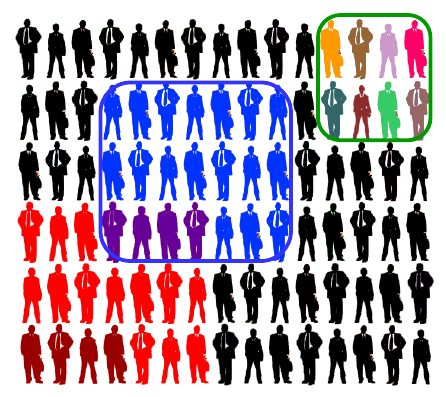 Group Formation and Management
47
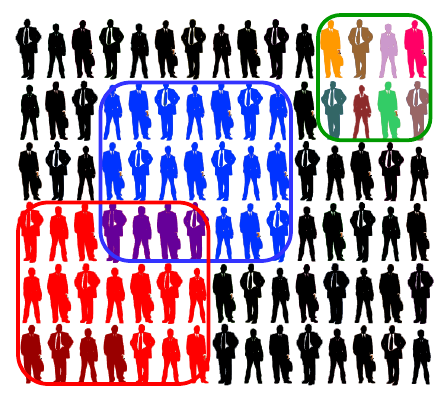 Group Formation and Management
48
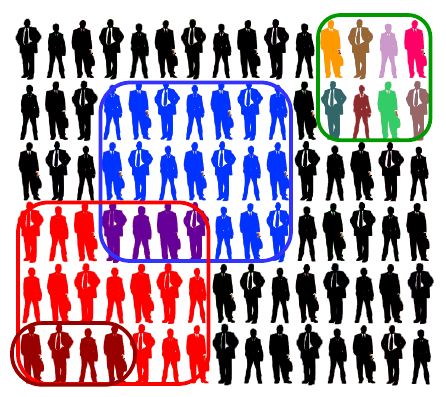 Group Functionality
49
Grouping Needs
50
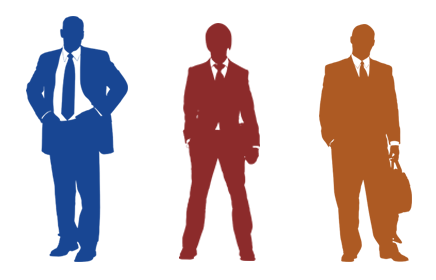 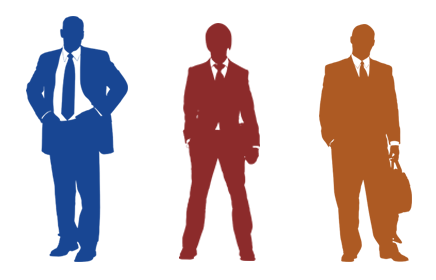 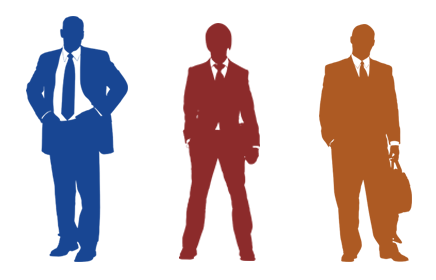 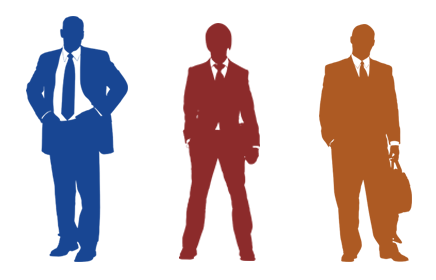 New Users
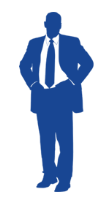 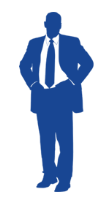 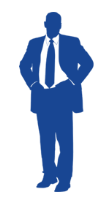 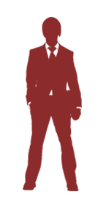 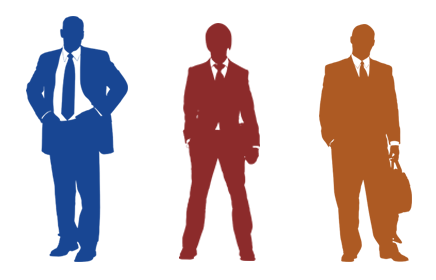 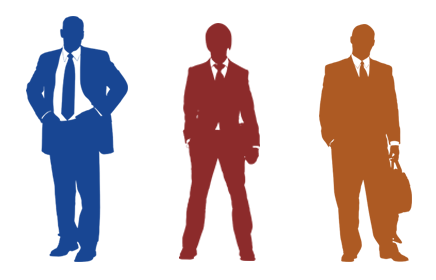 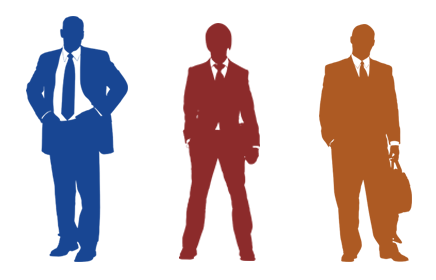 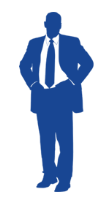 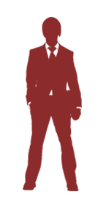 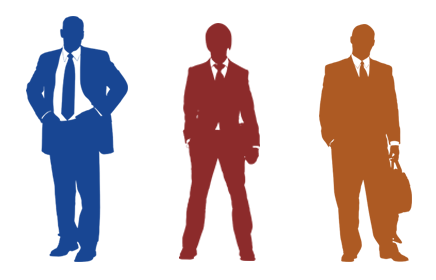 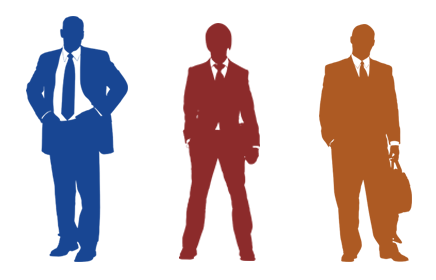 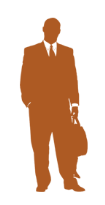 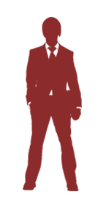 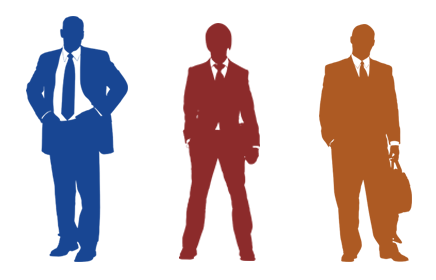 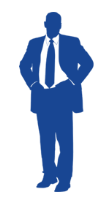 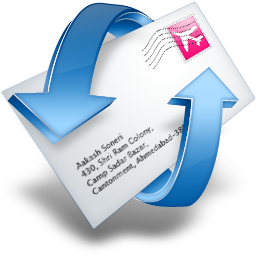 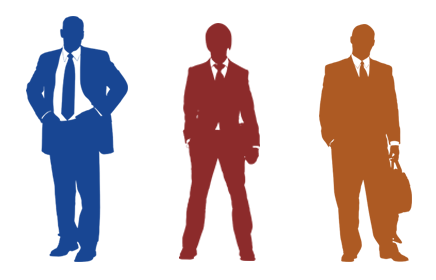 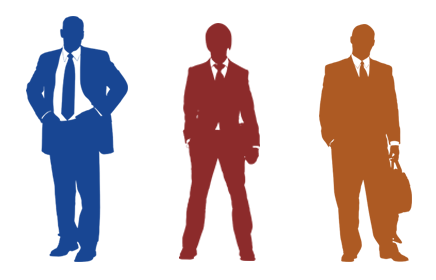 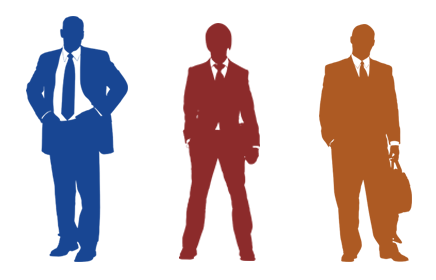 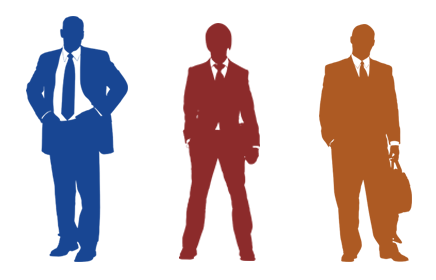 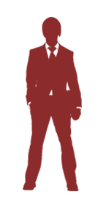 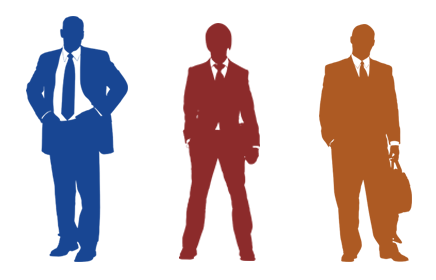 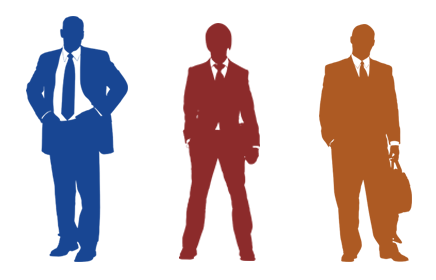 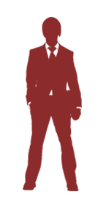 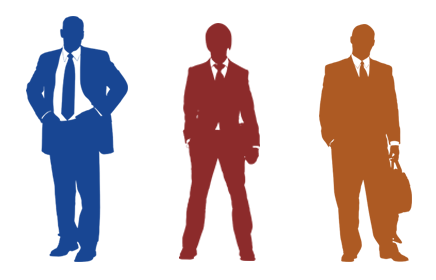 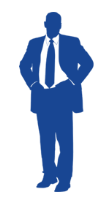 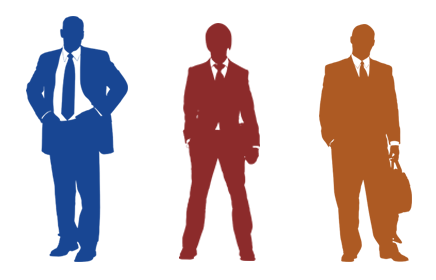 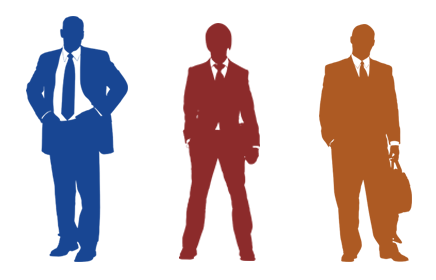 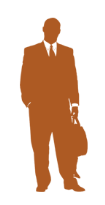 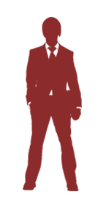 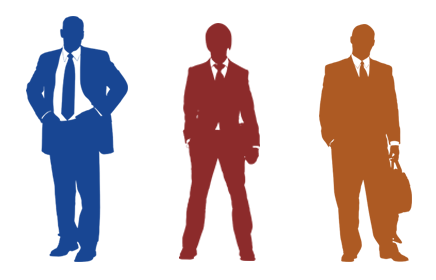 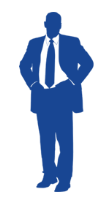 Solution Overview
51
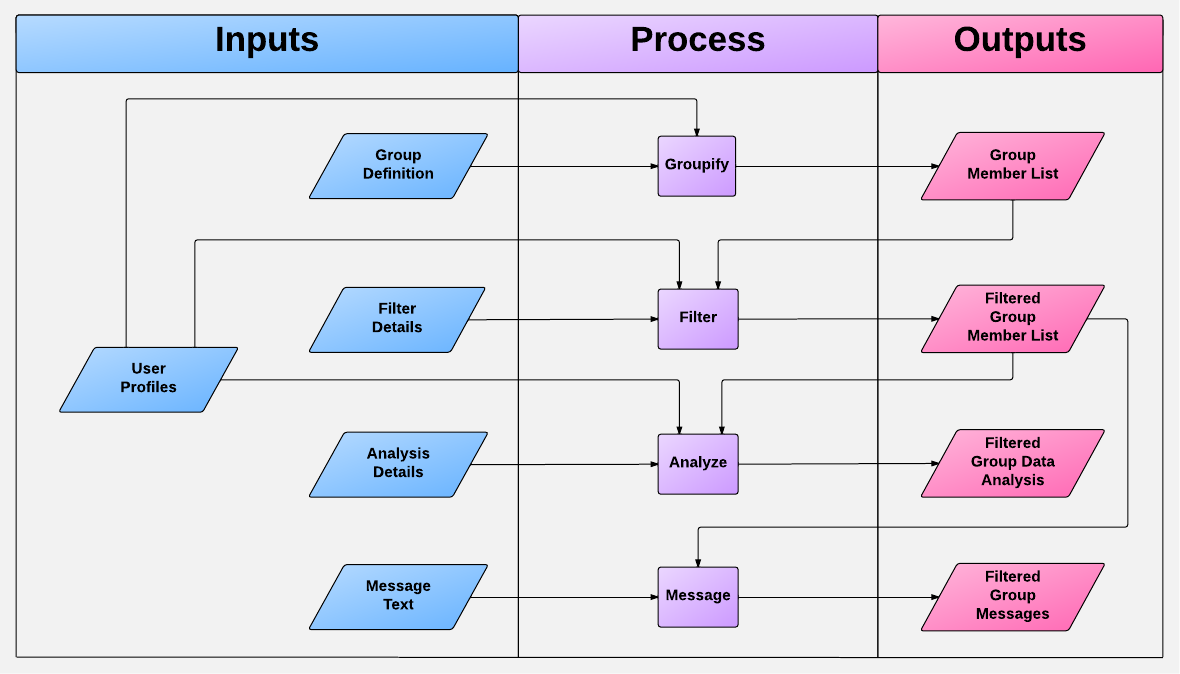 Manage Account
52
Edit profile information
Edit profile blog
View notifications
View Groups
53
View individual groups
Post to group’s forum
View/Comment group wall
View group members
View member’s limited profile
View/Comment member blog
Communicate
54
Message another user (internal)
View forums
Manage Users (Administrator)
55
Create/View/Update/Delete User
Manage Groups (Administrator)
56
Create/View/Update/Delete group definitions
Manage individual groups
Track members with notes
Display/Sort/Filter group members
View filtered group statistics
Message filtered group members
Post/Update group wall
Manage Applications
57
Create/View/Update/Delete application form
Review applications
Risks
58
High levels of admin control over user attribute data
Addition of data; how much is too much?
Removal of attributes which may be critical to groups
Is there an ultimate solution?
A question of saving the admin/user from themselves, without limiting Group Wrangler
Risks
59
Security of user information
Group Wrangler contains a potential wealth of personal information
Required information versus optional information
No reasonable way to mitigate what the admins determine to be required.
Levels of permission and authentication
Risks
60
Future expansion of the system
Group Wrangler is designed to allow for continuous developments
Decidedly limited by the technologies used to implement
Future developments of system tools (Ruby on Rails, Facebook API, ect.)
Schedule
61